К уроку литературы в 7 классахА.С.Пушкин. Предисловие к поэме «Медный всадник» в рисункахПодготовил учитель литературы Цапкина Б.С.
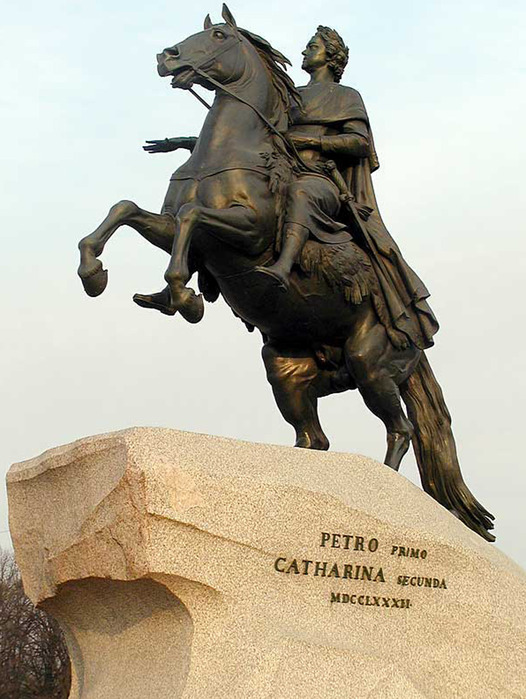 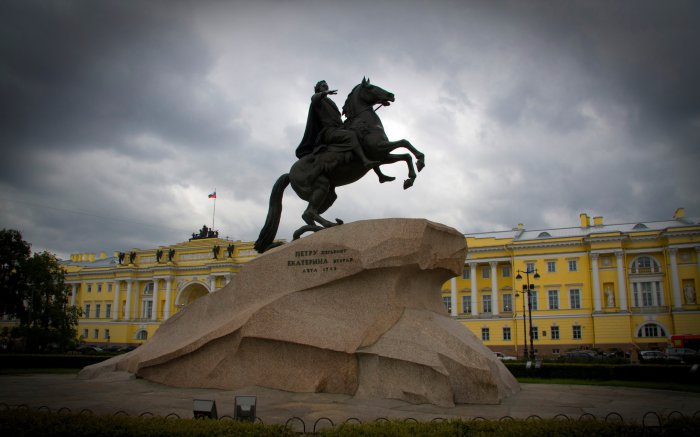 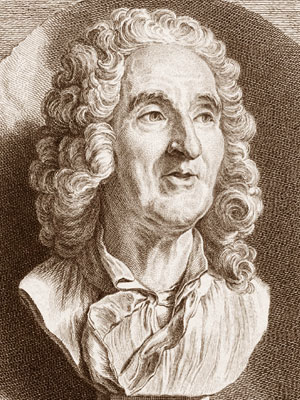 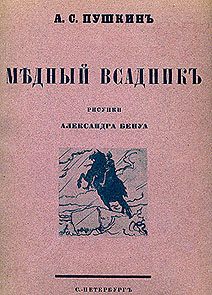 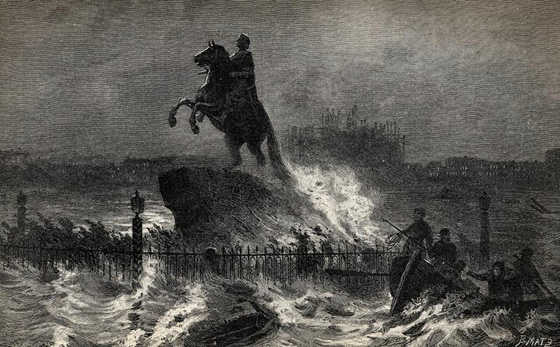 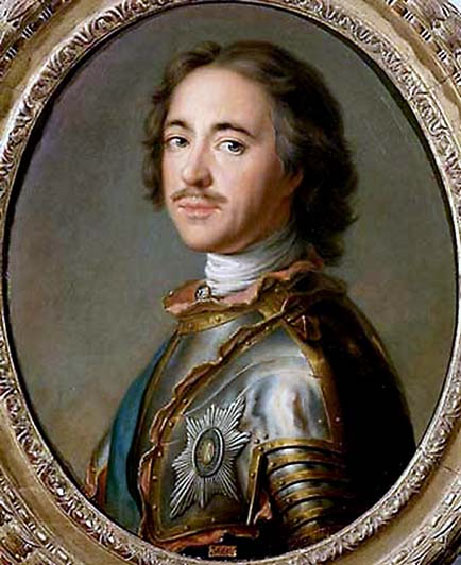 Поэма- один из жанров лиро-эпических произведений. В поэме есть сюжет, события, что характерно для эпического произведения, и открытое выражение автором своих чувств, своего отношения к описываемым событиям, как в лирическом произведении.
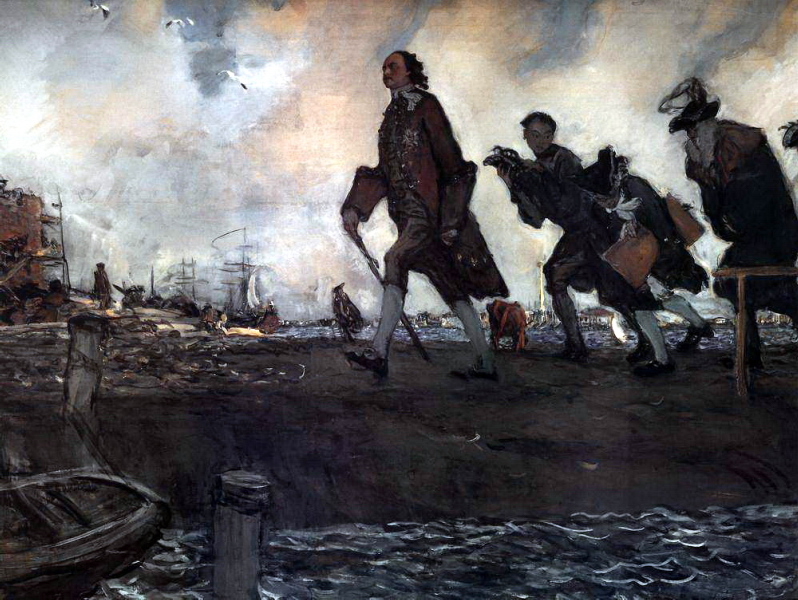 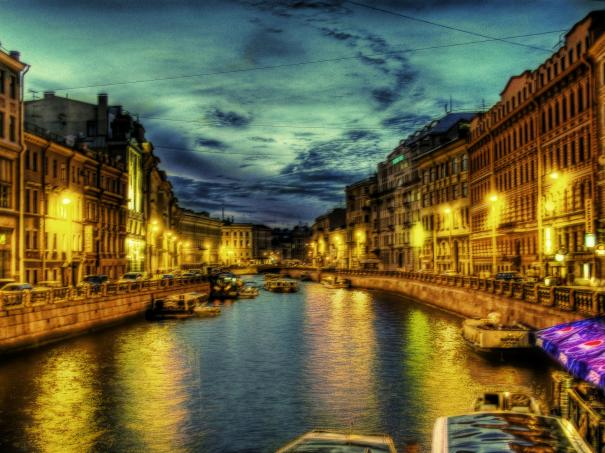 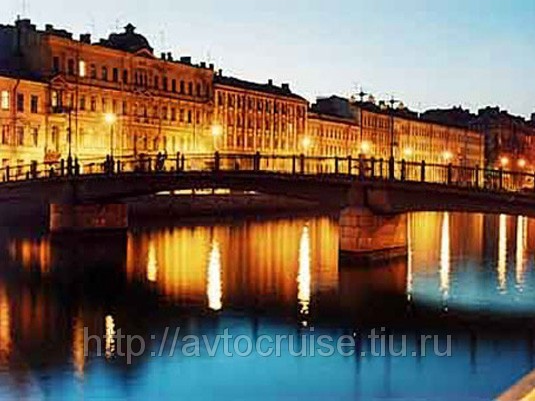 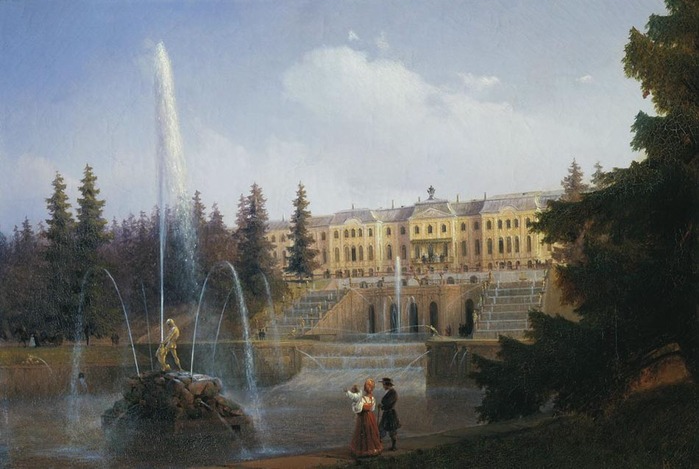 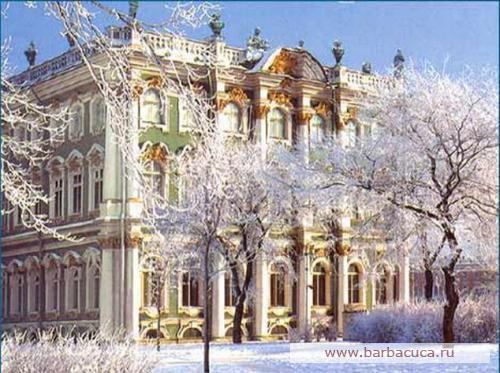 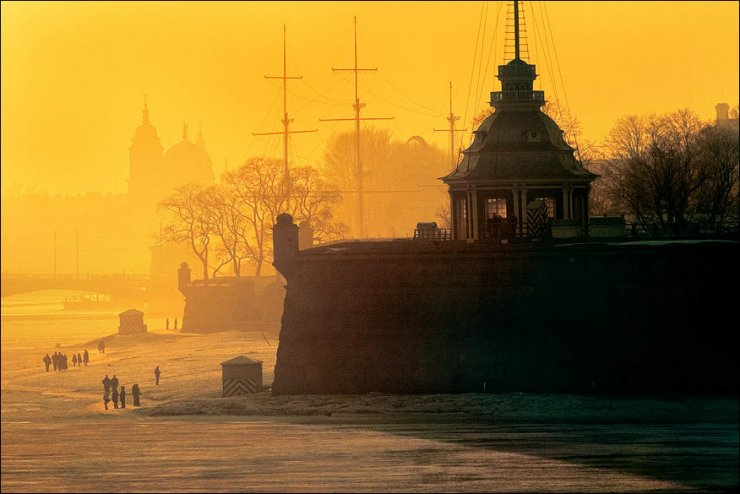 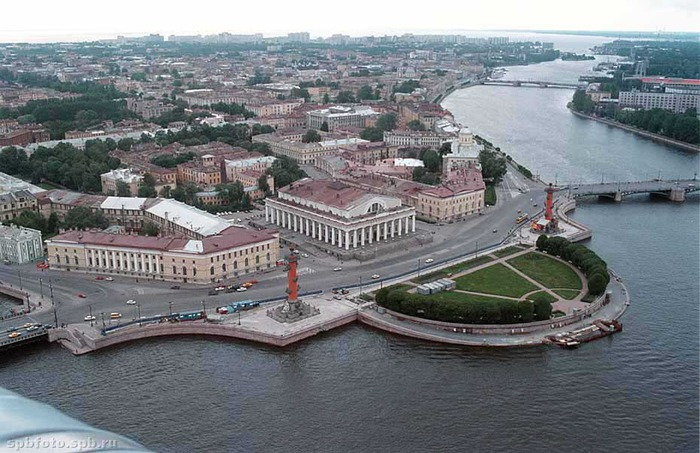 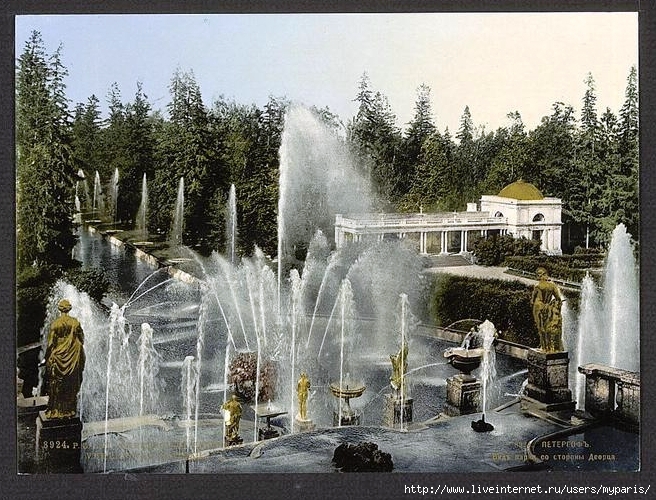 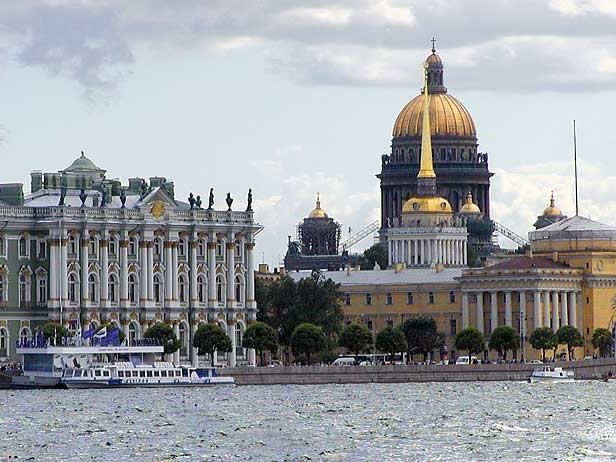 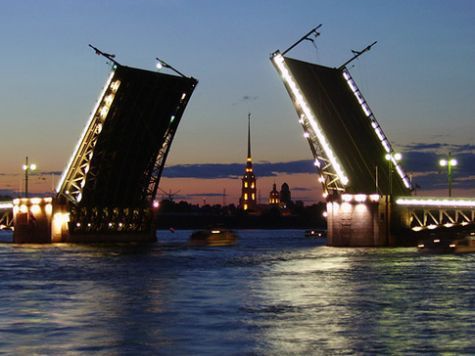 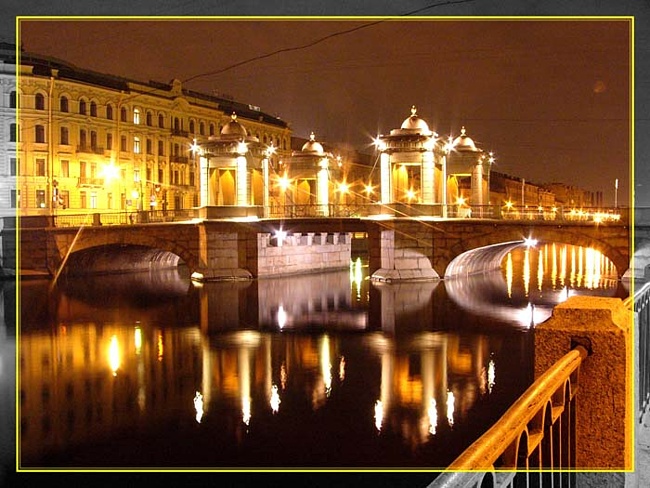 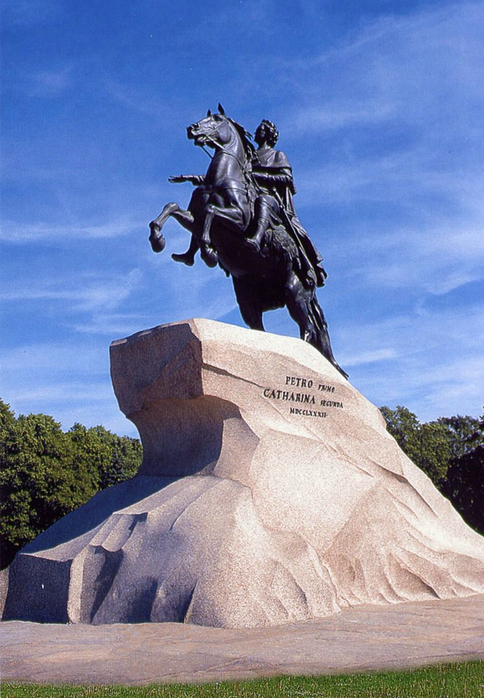 «Гордиться славою своих предков не только можно, но и должно».                                              А.С.Пушкин